Národnost a menšina – kritická analýza diskurzu
Týden 4: Různé přístupy v CDA a jejich představitelé
Vyučující: Mgr. Bc. Sylva Švejdarová, MA, PhD
Kontakt: svejs1aj@ff.cuni.cz
Struktura přednášky
DHA - kvíz
Foucaultovská CDA a dispozitivní analýza
Sociokognitivní přístup
CDA a korpusová lingvistika
Diskurz jako rekontextualizace společenských praktik
Kritika CDA
I. DHA - kvíz
Úkol 1: Strategie – 5 otázek
Popište na rozdaném listu strategie, které zodpovídají základní otázky v DHA.
Odpovědi
Nominace
Predikace
Argumentace
Perspektivizace
Zesilování či zmírňování
Úkol 2: Nominační strategie
Vymyslete jeden příklad ke každé nominační strategii (viz rozdaný list). Nemusí se nutně vztahovat k menšinám. A nemusí být negativně zabarvené!
Komplexní DHA
Šimon Pánek a Jan Kraus
https://www.youtube.com/watch?v=kKKJSTRh1xY

Proveďte komplexní DHA. Identifikujte diskurz, žánr a text. Kde byste viděli 4 úrovně kontextu? Najděte zajímavý příklad rekontextualizace!
4 úrovně kontextu
Bezprostřední, jazykový, kontext a kodiskurz uvnitř textu
Intertextuální a interdiskurzivní vztah mezi promluvami, texty, žánry a diskurzy
Mimojazykové společenské proměnné a institucionální rámec specifického kontextu situace
Širší společensko-politický a historický kontext, v němž jsou diskurzivní praktiky zakotveny a k němuž se vztahují
II. Foucaultovská CDA a dispozitivní analýza
Siegfried Jäger a Florentine Maier
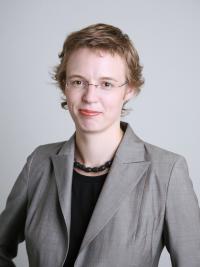 Definice diskurzu
Institucionalizovaný způsob mluvy, který posiluje činnosti, a proto působí mocí.
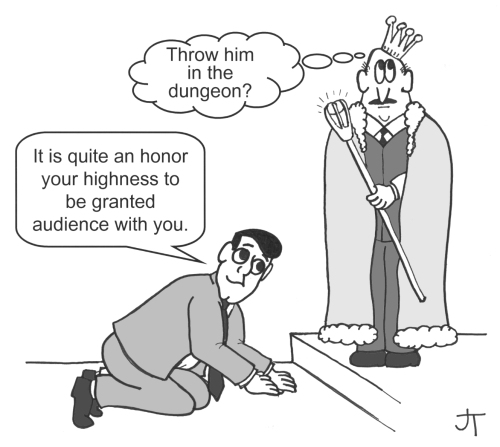 Alexei Leontiev a král Midas
Teorie aktivity
Všechno, čeho se dotýká lidská aktivita se stává konkrétním druhem reality.
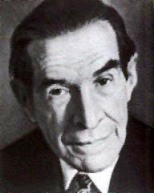 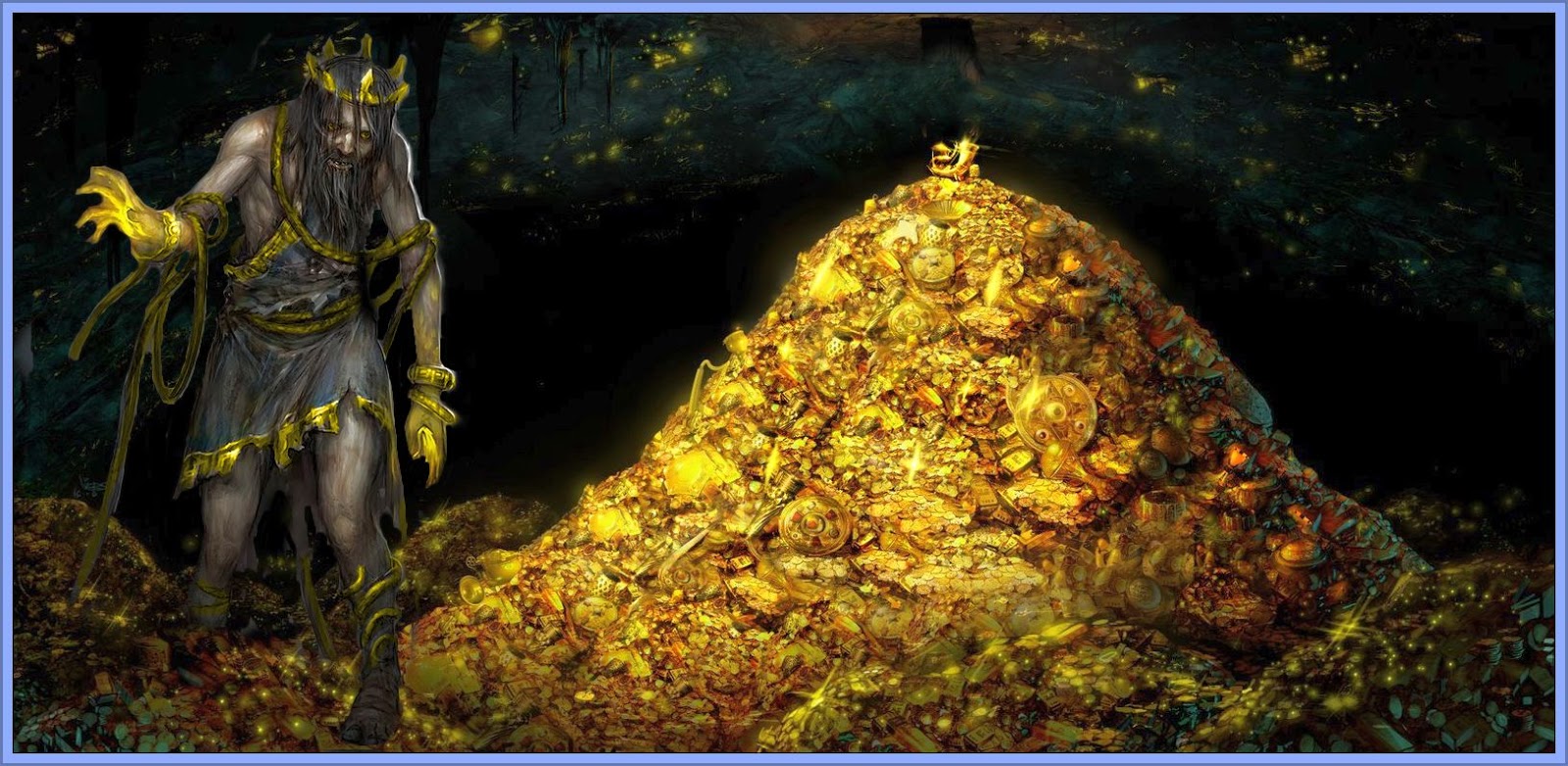 Topoi
Kulturní stereotypy
Repertoár představ, kterými si podle sebe zobrazujeme skutečnost
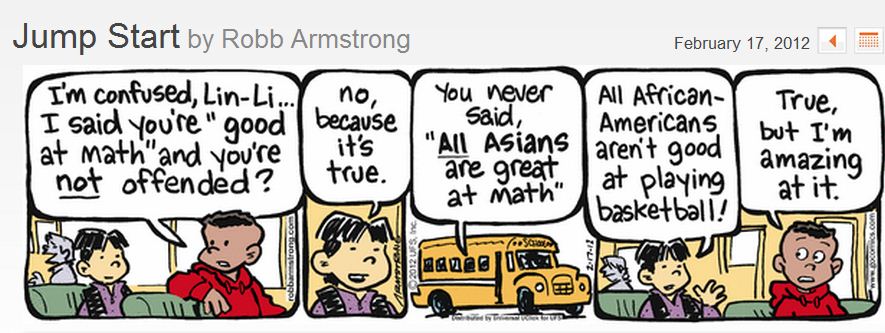 Příklad
Konstrukce ženského stárnutí na pracovišti
III. Sociokognitivní přístup
Teun A. van Dijk
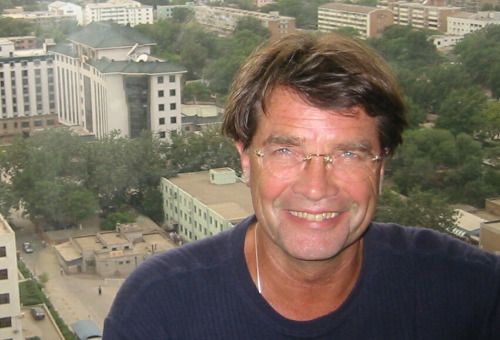 Definice diskurzu
Definice konceptu „diskurz“ by musela zahrnout celou disciplínu diskurzivních studií. Je to jako kdyby lingvista měl definovat „jazyk“. Nemá smysl definovat základní pojmy, jako je diskurz, jazyk, kognice, interakce, moc a společnost. Diskurz je mnohostranný společenský jev, jazykový prvek, společenská praxe, aktivita, mentální reprezentace, komunikativní událost, kulturní výtvor i komerční komodita, kterou lze prodávat a kupovat.
Kritický přístup
Kritický přístup není metodou. 
Badatelé mají výzkum jako poslání: zabránit společenským 
nespravedlnostem.
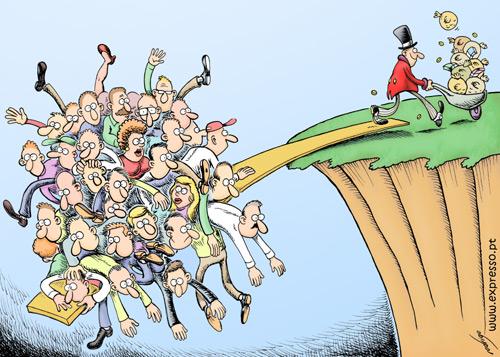 Příklad
Obrana kapitalismu
IV. CDA a korpusová lingvistika
Gerlinde Mautner
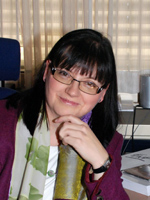 Definice diskurzu
Diskurz znamená autentické texty použité v mnohovrstvém prostředí k vykonávání společenských funkcí.
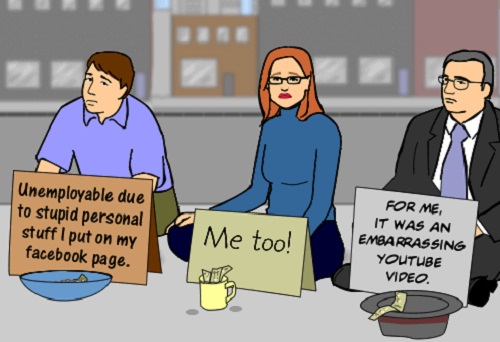 Jak lze spojit CDA a korpusovou lingvistiku?
Korpusová lingvistika umožňuje kriticky diskurzivním analystům pracovat s mnohem většími daty než používání čistě manuálních technik.
Korpusová lingvistika a použití softwaru nabízí použití kvantitativních i kvalitativních dat.
Příklad
Nezaměstnaní a pracovití
V. Diskurz jako rekontextualizace společenských praktik
Theo van Leeuwen
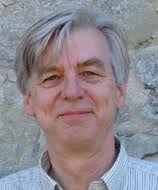 Definice diskurzu
Společensky konstruované způsoby vědění určitého aspektu reality, které mohou být založené na tom, kdy má tento aspekt reality být vyjádřen.
Rámec závislý na kontextu, který slouží k porozumění věcí.
VI. Dialekticko-relacionistický přístup
Norman Fairclough
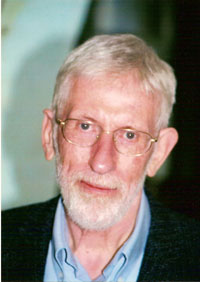 Definice diskurzu
Způsob, jak se konstruují různé aspekty světa v závislosti na společenském náhledu.
Příklad – Tony Blair
Texty: Předmluva Tonyho Blaira k vládnímu dokumentu
Struktura argumentu Tonyho Blaira: moderní svět se mění – jestli chceme uspět (implicitní premisa – „ano, chceme“) – musíme zavést efektivnější hospodářskou soutěž
„My“ = vláda (na rozdíl od minulých vlád), Británie (jako by neexistovala politická opozice – depolitizace), celá země a občané versus soutěžitelé (jako by existoval jednoznačný konsensus)
VII. Kritika CDA
Ruth Breeze
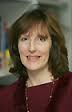 Základní premisy
Ortodoxní marxistická teorie je již dnes diskreditována.
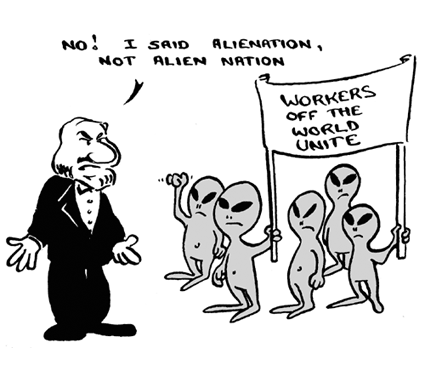 Metody
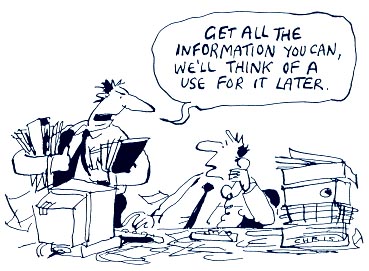 Sběr dat
Výklad dat
Vztah „čtenáře“ a textu
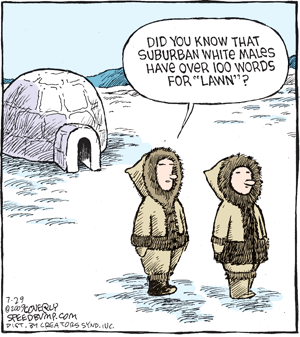 Naivní lingvistický 
determinismus
CDA a kontext
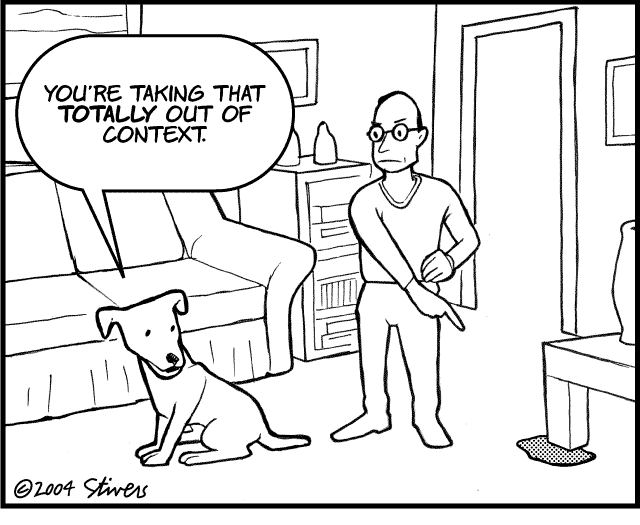 Moc kontextu?
Málo kontextu?
Z definice negativní postoj
CDA tvrdí, že směřuje k vytvoření lepšího světa, k posílení slabých.
Zároveň přiznávají, že tohle se málokdy podaří.
Intelektuální ortodoxie
CDA začala jako revoluční způsob studie jazyka. Postupně se vyvinula v uznávané odvětví.
Michael Billig
Seminární cvičení
Kterou definici diskurzu byste přiřadili ke kterému odvětví CDA?
Použitá literatura
Breeze, Ruth, 2011, „Critical discourse analysis and its critics“, Pragmatics, vol. 21, no. 4, str. 493-525.

Reisigl, Martin & Wodak, Ruth (Eds.) (2009). Methods of Critical Discourse Analysis. London: SAGE Publications.